Defect Prediction using Smote & GA
Dr. Abdul Rauf
1
Introduction
Software Fault  Prediction
Probability that a module contains defects.   
It is a classification problem technique used to predict software module as faulty or non-faulty.
Two things needed fault prediction:
Raw data -> Source code
Software Metrics -> Static Code Attributes
[Speaker Notes: A software metric is a measure of some property of a piece of software or its specifications.]
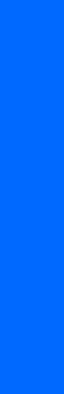 Defect Prediction Techniques
Problem Statement
Currently , most of the existing techniques  do not deal with 
Outlier detection [6]
Appropriate selection of  software metrics [5,6]
Research Questions
Proposed Solution
Experimental Setup
Step1:
First we have applied Correlation Base Filter Selection  (CFS) for the appropriate Selection of software metrics.
 Step2:
Apply Synthetic Minority Over-sampling Technique (SMOTE) to deal with class imbalance
Step3:
After preprocessing  we have divided Data set in to two datasets one for training and other for testing in ratio of 30/70.
Step4:
The base classifier have been  trained with training datasets and weights are assigned to the classifier on the basis of its output i.e. high weights are assigned to the classifier’s that give high accuracy.
Proposed Solution
Experimental Setup
Step5:
Weights of the majority voting classifier have been optimized using GA.
Step6:
GA start with N number of selected classifiers output.
Step7:
Initial population of the GA has been evaluated by the fitness function , which is set on error rate.
Step8:
New generation of GA best fitted chromosomes have been selected to maintain the best error rate achieved throughout the evolution process.
Step9:
Termination of the GA has been  set as the maximum no. of generation reaches or population converge to satisfactory solution.
7
SMOTE: A State-of-the-Art Resampling Approach
SMOTE stands for Synthetic Minority Oversampling Technique. 
It is a technique designed by Chawla, Hall, & Kegelmeyer  in 2002.
It combines Informed Oversampling of the minority class with Random Undersampling        of the majority class.
8
SMOTE’s Informed Oversampling Procedure II
For each minority Sample
Find its k-nearest minority neighbours
Randomly select j of these neighbours
Randomly generate synthetic samples along the lines joining the minority sample and its j selected neighbours
(j depends on the amount of oversampling desired)
9
SMOTE’s Informed Oversampling Procedure I
… But what if there
is a majority sample
Nearby?
: Majority sample
: Minority sample
: Synthetic sample
10
SMOTE’s Shortcomings
Lack of Flexibility 
The number of synthetic samples generated by SMOTE is fixed in advance, thus not allowing for any flexibility in the re-balancing rate.
Proposed Solution (change title)
Fitness Function
Fitness Function  is set on minimum error rate.
Chromosomes Presentation:
Length of chromosomes is equal to number of classifiers used.
Experiments
In this study 3 experiment has been preformed on the 5 datasets  from a white-goods manufacturer that operates in embedded industry.
In first experimentation, classifiers have been trained without applying filters. 
In second experiment we have employee Correlation base Feature Selection(CFS) approach for appropriate selection of metrics  and  used reduce datasets for prediction process.
In third experiment, CFS for feature selection and SMOTE for all the data sets.
Empirical Data Collection
The dataset used in this research study are available in the Promise Data Repository (http://promisedata.org or http://www.tunedit.org). We employ five datasets in research study. These datasets are from a white-goods manufacturer that operates in embedded industry and are employee in research studies [5],[16],[8].
Evaluation Measure
TP : number of true positives
FP : number of false positives
FN : number of false negatives
TN : number of true negatives
Probability of  Detection= TP/(TP + FN)
Probability of False Alarm= FP/(FP+TN)
Balance=1- √ (0-pf)2+(1-pd)2/ √ 2
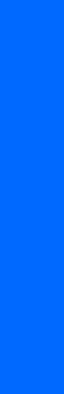 EXPERIMENTS ON aR3 Data set
Overall Experimental Results of AR3 DataSet
Overall Comparison Chart of AR3 Dataset
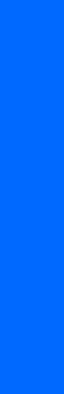 EXPERIMENTS ON aR4 Data set
Overall Experimental Results of AR4 Dataset
Overall Comparison Chart of AR4 Dataset
Result Discussion
In experiment#1 we trained classifier using all the metrics available in a dataset. Results has shown that ensemble of classifier improves fault prediction as compared to the techniques proposed in [5] and [7].
By applying CFS  in experiment#2 we have observed that Pd rate improved as average Pd rate  increased by 10, maintaining the balance and the Pf rate.
In experiment#3 by removing outliers from the dataset and choosing only appropriate metrics for fault proneness prediction results has been significantly improved. By doing so Pd rate increased by 13, balance  increased by 22, whereas  maintain Pf rate .
Result Discussion (Cont …)
Experimental results of Experiment#1, Experiment#2 and Experiment#3
Results has shown that our  proposed  technique improve software fault prediction process. To endorse the effectiveness of our proposed approach  we have  also perform a comparison of  our proposed approach with two other techniques proposed in literature.
Conclusion
Ensemble of classifier  improve the fault proneness prediction process.
Results has shown that our proposed model increase probability of detection and improve balance rate whereas greatly  reduce the probability of false alarms.
Our proposed technique can be used to remove the manual effort required in detection of faults in software testing 
The results have revealed improvement in analyzing earlier rate of fault prediction in comparison of other existing techniques
References
[1]. N.E.Fenton et al, Predicting software defect as in varying development lifecycles using Bayesian nets, Information and software Technology (2007).
[2]. I. Gondra, Applying machine learning to software fault-proneness prediction. The Journal of   Systems and Software (2008).
[3]. C. Catal, Software fault prediction: A literature review and current trends. In Expert Systems with  Applications (2011).
[4]. D.Gray et al, The Misuse of the NASA Metrics Data Program Data Sets for Automated Software  Defect Prediction (2010).
[5]. A.Tosun et al , Reducing False Alarms in Software Defect Prediction by Decision ThresholdOptimization, Third International Symposiumm on Empirical Software Engineering and Measurement (2009).
[6]. T.M. Khoshgoftarr et al, Attribute Selection and Imbalanced Data: Problems in software Defect  Prediction. In 22nd International Conference on Tools with Artificial Intelligence (2010).
[7]. Q.Wang et al, Feature Selection and Clustering in Software Quality Prediction. Evaluation and  Assessment in Software Engineering (2007).
[8]. N.E.Fenton, A Critique of Software Defect Prediction Models. In IEEE Transaction on Software  Engineering (1999).
References
[9].  Z.Li et al, A practical method for the software fault-prediction. In international conference on  Information reuse and integration (2007).
[10]. Emma et al , The prediction of fault classes using object oriented design metrics . Journal of  Systems and Software (2001).
[11]. J. Zheng, Cost sensitive boosting neural networks for software defect prediction. Journal Expert Systems and Applications (2010).
[12]. A.Carvalho et al, A symbolic fault prediction model based on multi-objective practical swarm Optimization. The Journal of Systems and Software (2010).
[13]. D. Rodriguez et al, Searching for Rules to find Defective Modules in Unbalanced Data Sets. In Proceedings of 1st  International Symposium on Search Based Software   Engineering (2009).
[14]. P.S.Sandhu et al, A Genetic Algorithm Based Classification Approach for Finding Fault Prone  Classes. In Proceedings of World Academy of Science Engineering and Technology (2009).
[15]. A.T.Misrih et al, An industrial case study of classifier ensembles for locating software defects.  The Software Qual J DOI 10.1007/s11219-010-9128-1 (2011).
[16]. A. T. Mısırh et al, An industrial case study of classifier ensembles for locating software defects, Journal Software Quality Control ,Volume 19 Issue 3, September 2011, 515-536 .
Q & A
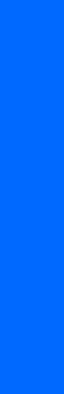 THANKYOU
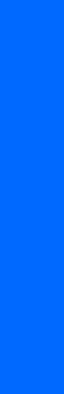